Breeding for Where It Matters: Increasing Genetic Gain in the Target Population of Environments (TPE)
Christian Werner
Accelerated Breeding Team
3rd July 2025
OUTLINE
GxE Interaction defines the TPE

What is the TPE?

The TPE guides your breeding efforts

GxE interaction modelling to understand your TPE

Collecting and using the right data (TPE!) to make the right decisions (breed for the TPE!)
THE OBJECTIVE OF PLANT BREEDING
… is to develop improved plant varieties with enhanced productivity and quality, benefiting farmers while meeting societal needs and preferences. 
  breakthrough products
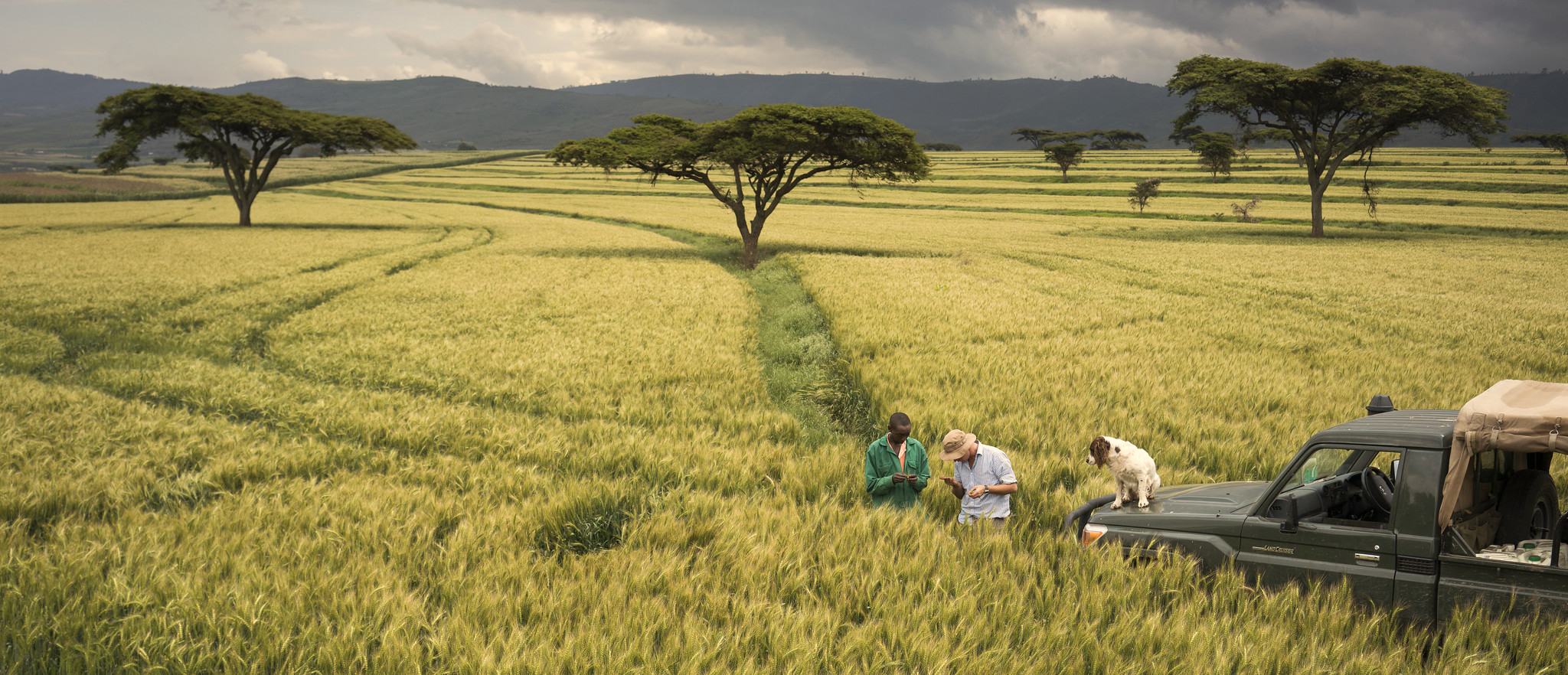 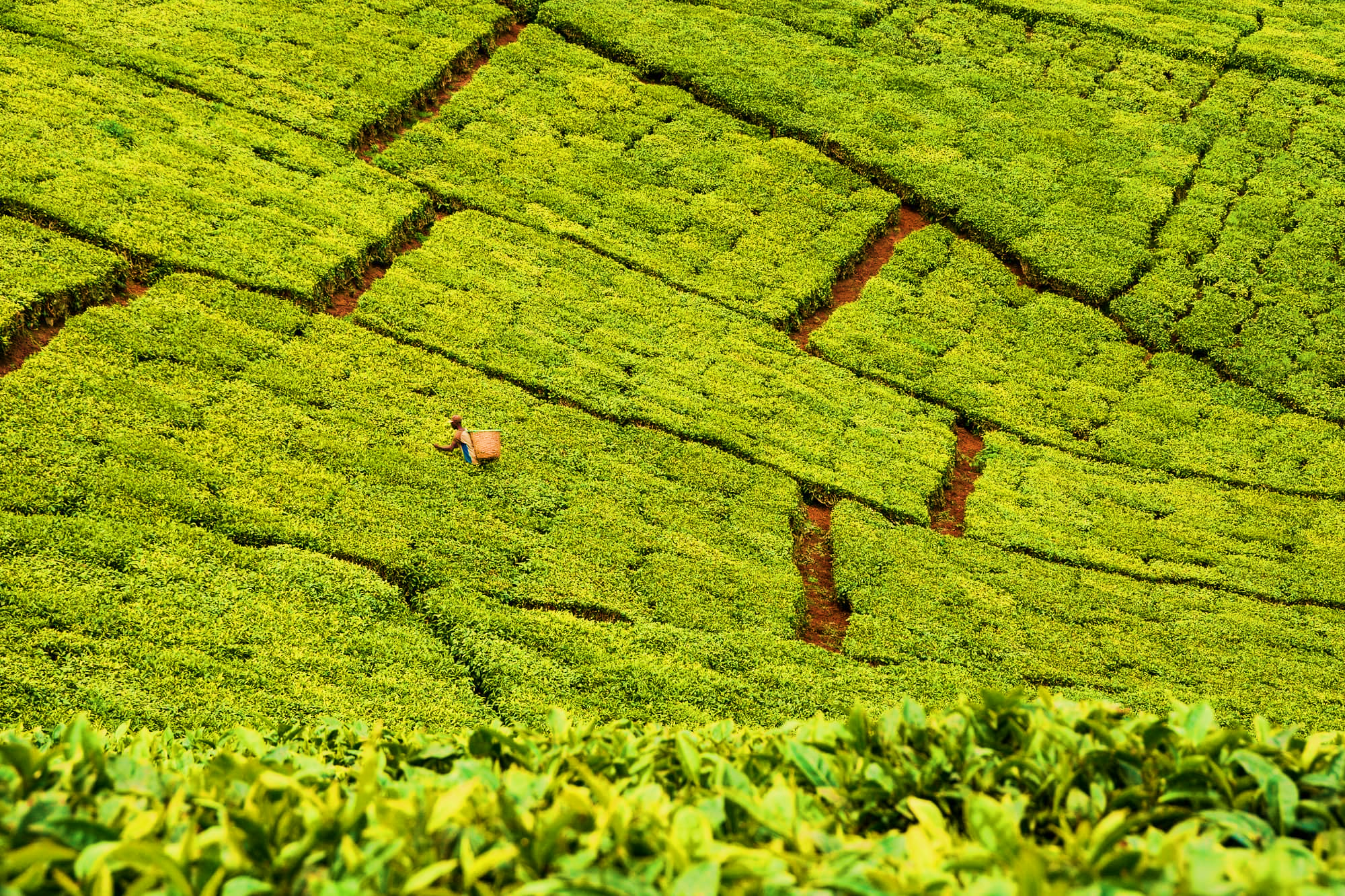 Breeders must match genotypes with environments (TPE) in which they can deliver exceptional performance.
WHAT IS GxE INTERACTION, ANYWAY?
GxE interaction is the differential response of genotypes to varying environmental conditions
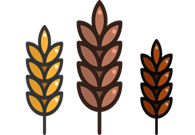 Scaling GxE
(Non-crossover GxE)
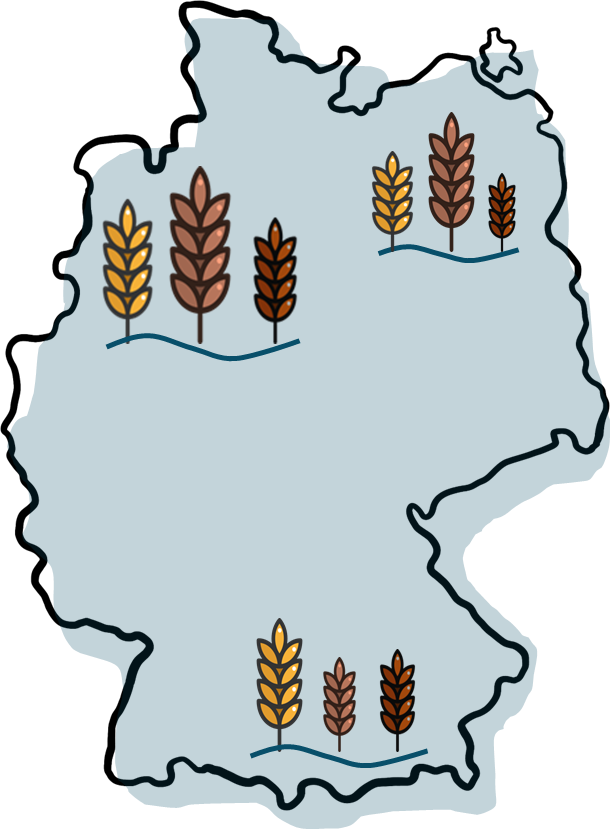 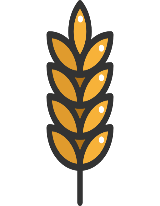 METs
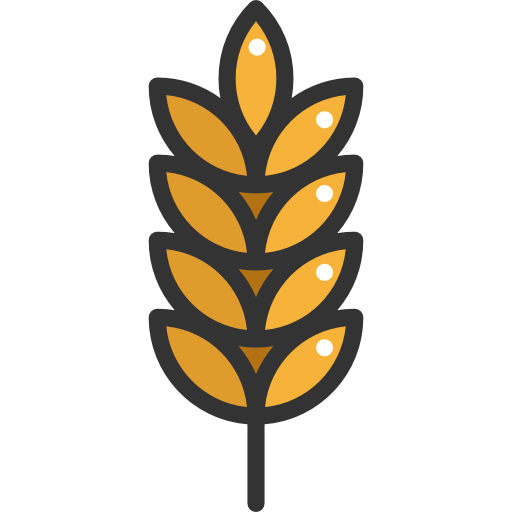 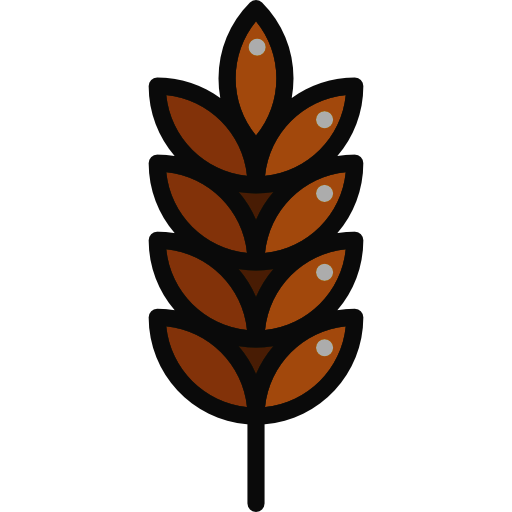 2     1     3
2    1   3
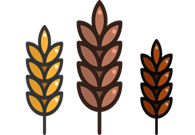 Crossover GxE
(Reranking)
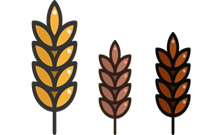 2     1     3
1    3    2
GxE INTERACTION – IGNORE, REDUCE, LEVERAGE?
TPE
Ignore

Reduce
 Adjust TPE

Leverage
 Understand and model GxE
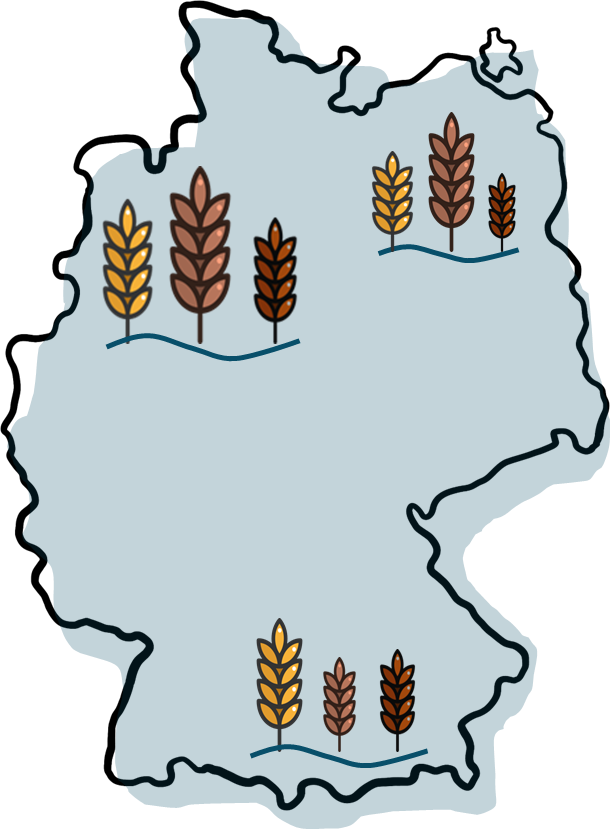 TARGET POPULATION OF ENVIRONMENTS (TPE)
“The set of farms and future seasons in which the varieties produced by a breeding (breakthrough products) program will be grown”
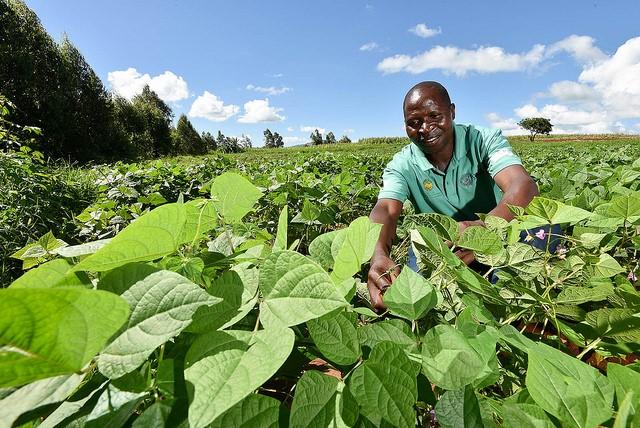 Environmental factors

Altitude

Temperature

Humidity

Sunlight

Rainfall

Soil type

…
Socio-economic factors

Farm type 

Market opportunity

Subjective preferences
…
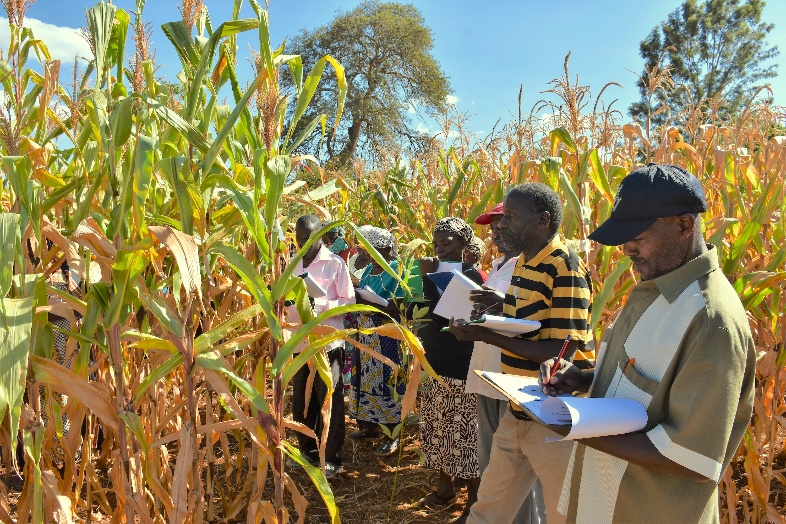 GxE INTERACTION
TARGET POPULATION OF ENVIRONMENTS (TPE)
Target Product Profile
TPE
Breeding Pipeline
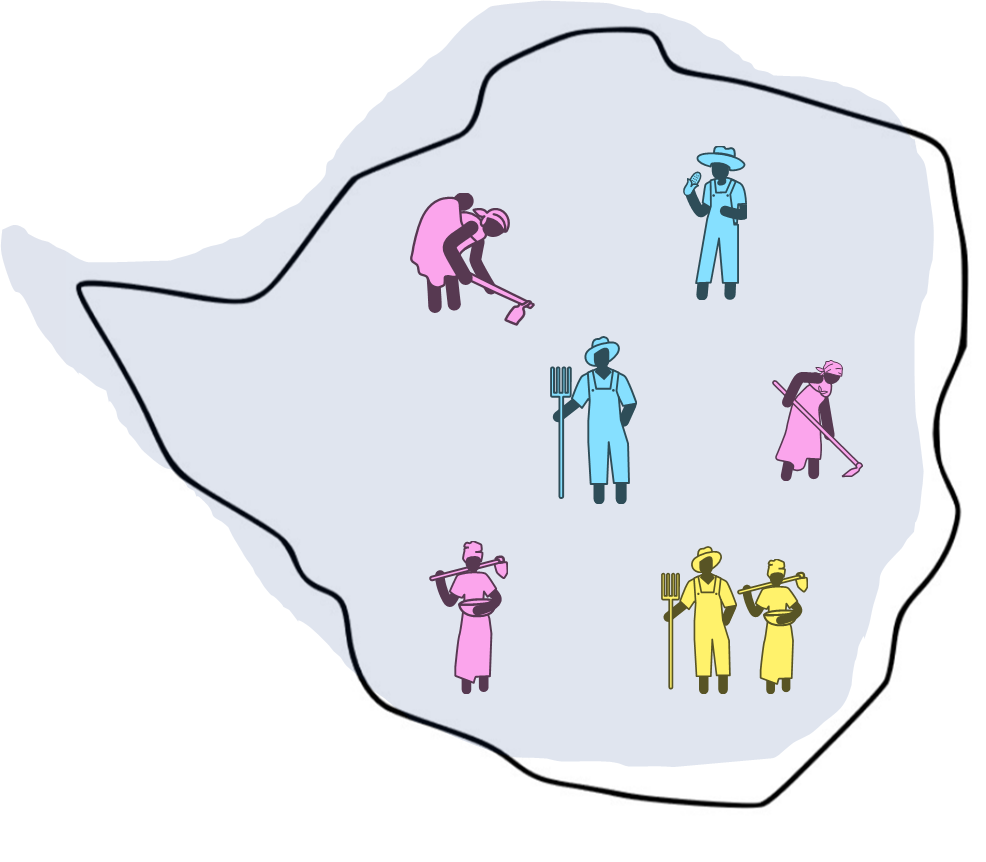 Market Segment
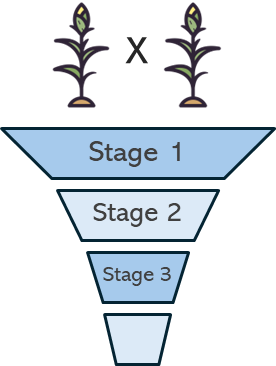 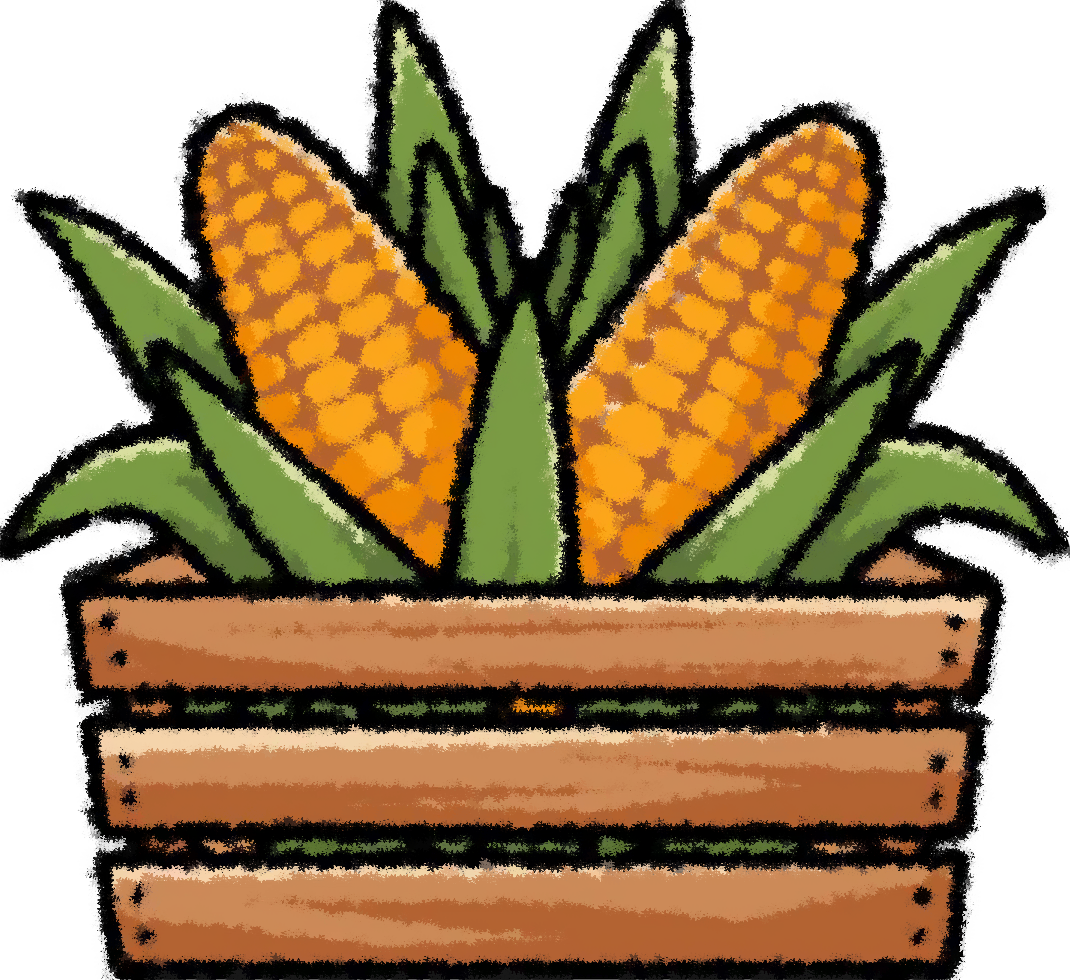 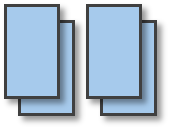 MODELING GxE INTERACTION – 2 PHILOSOPHIES
… or: how to understand your target population of environments
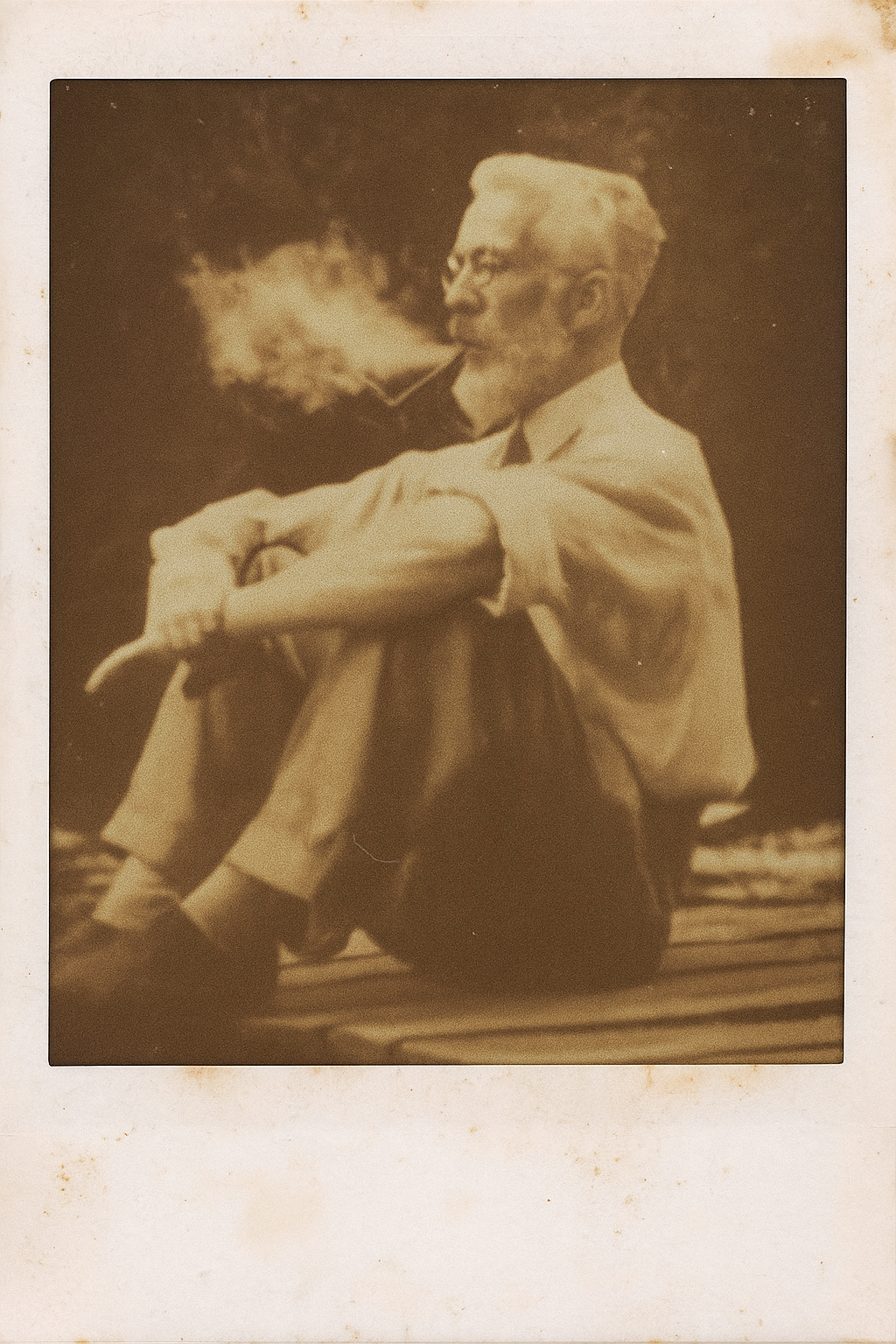 Two-way ANOVA
Regression on the „quality“ of an environment

 Sensitivity of a genotype to changes in the environment
Genetic correlation between environments

 Correlation of genotypic performance (population) in different environments
Ronald A. Fisher 
Invented ANOVA in 1918
FINLAY-WILKINSION’S REGRESSION ON THE ENVIRONMENTAL MEAN
Slope = genotype-specific sensitivity
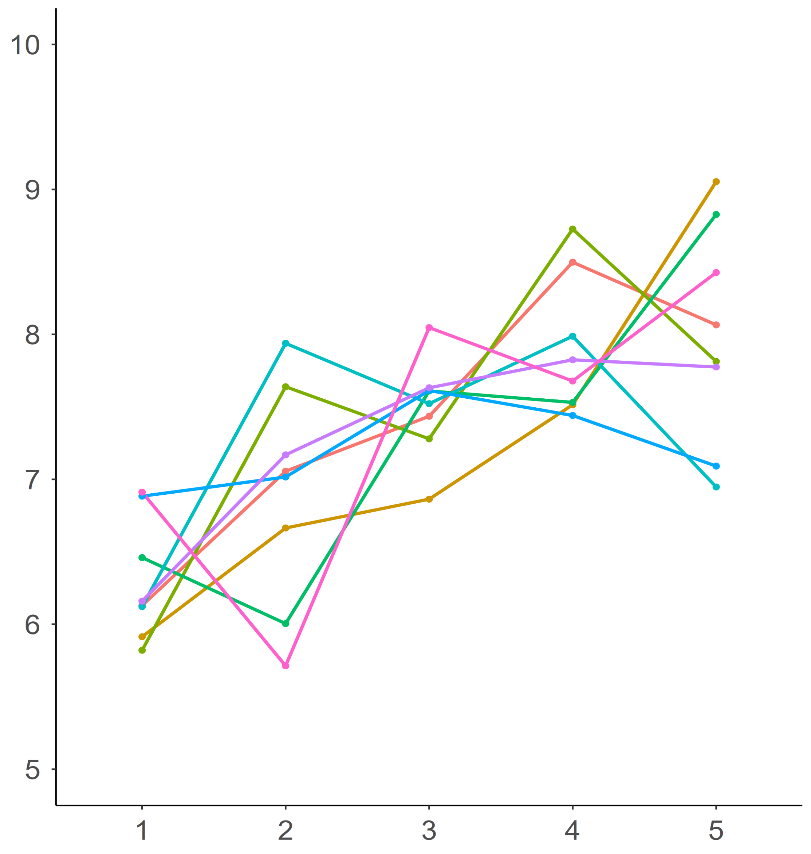 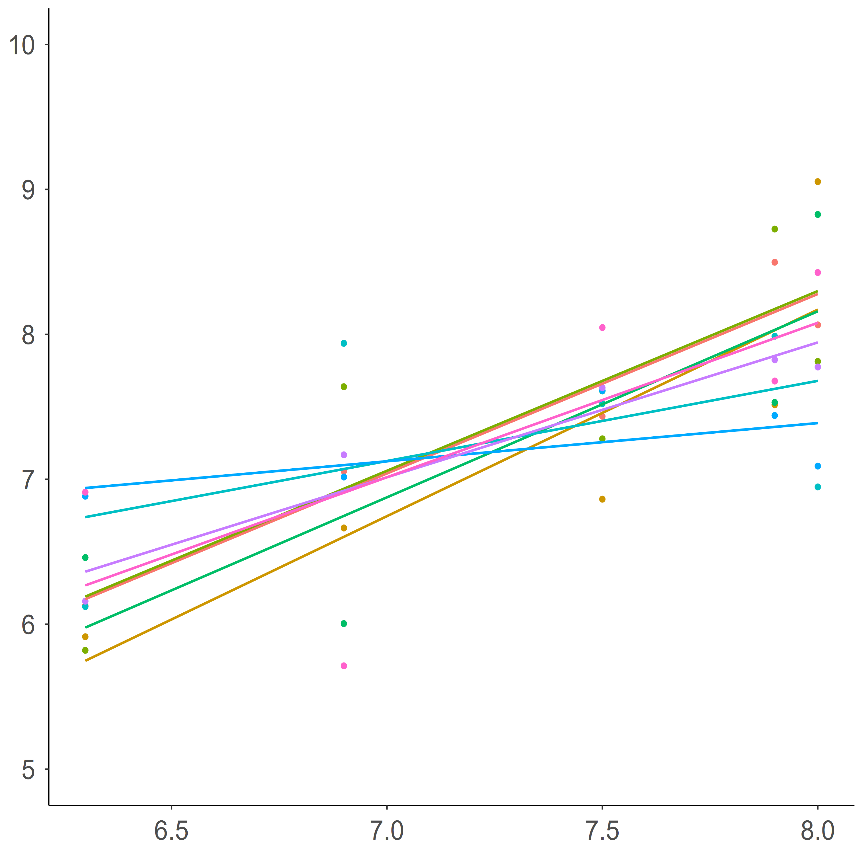 8 Genotypes
5 Locations
Genotype-specific measure of stability

Cause of GxE not explained 

Captures only small fraction of the GxE interaction variance
Yield (tons/ha)
Environmental gradient (mean performance)
Environment (trial site)
REGRESSION ON ENVIRONMENTAL COVARIATES
Slope = genotype-specific sensitivity
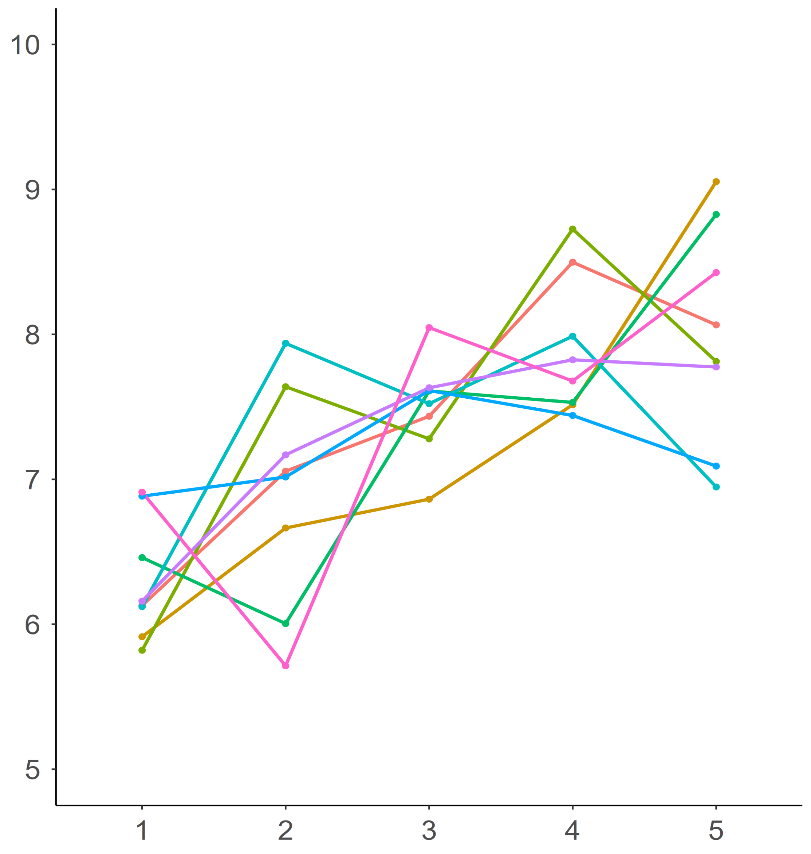 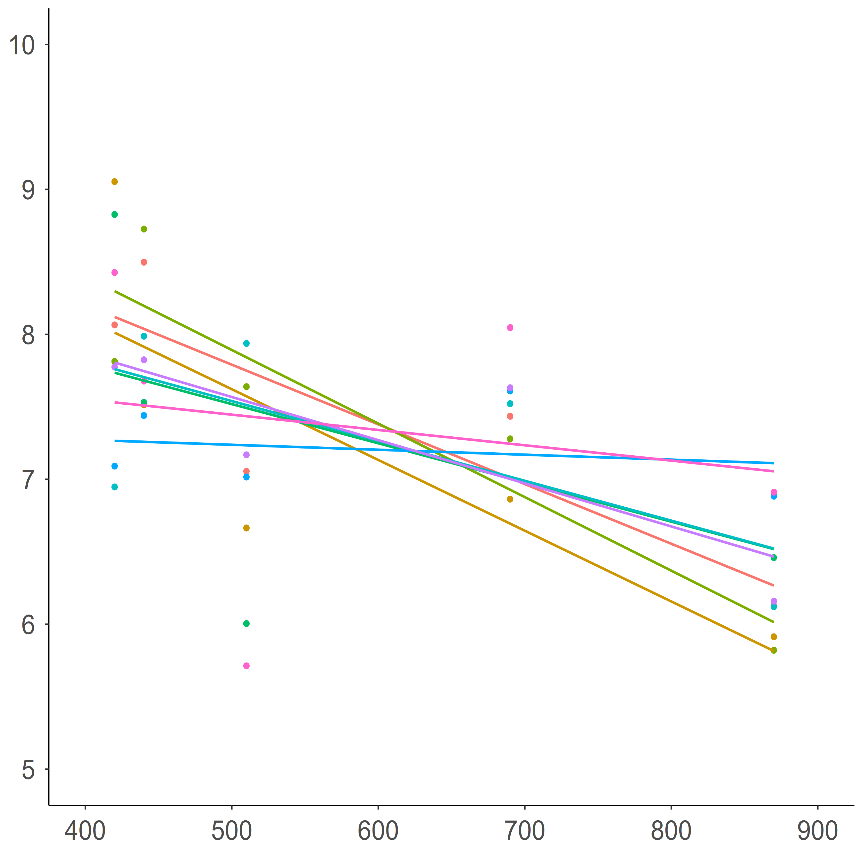 8 Genotypes
5 Locations
Genotype-specific easure of stability

Cause of GxE partially explained 

Captures only small fraction of the GxE interaction variance
Yield (tons/ha)
Seasonal rainfall (mm)
Environment (trial site)
GxE INTERACTION – A LACK OF GENETIC CORRELATION
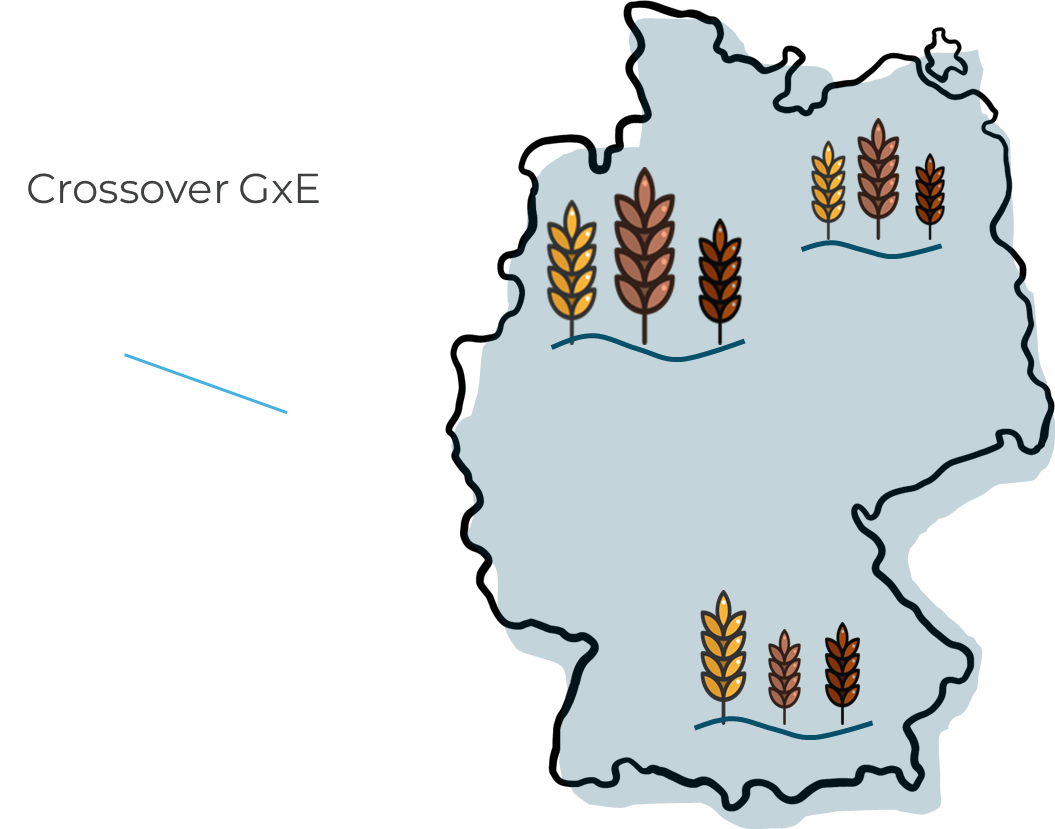 METs
Low GxE interaction between yield in E1 and yield in E2
E2
E1
E3
High GxE interaction between 
yield in E1 and yield in E3
yield in E2 and yield in E3
UNDERSTANDING THE TARGET POPULATION OF ENVIRONMENTS
… requires testing in the TPE
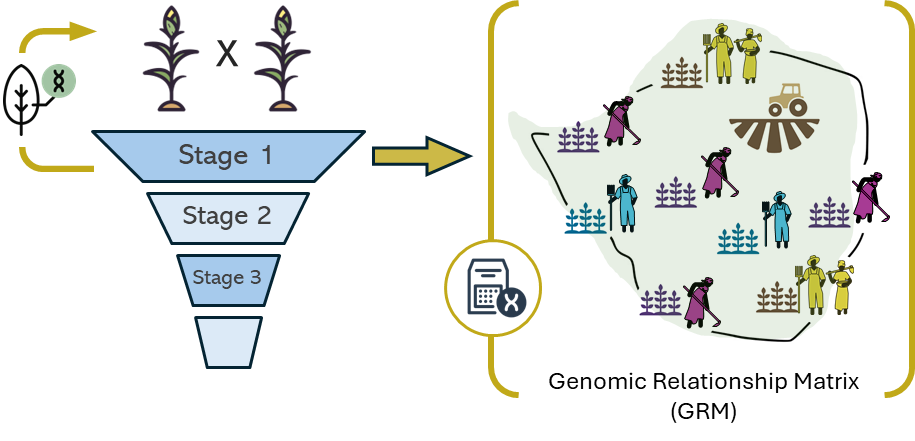 EARLY-STAGE ON-FARM SPARSE TESTING
419 breeding lines
1179 SNP markers
3 plots / farm on 309 farms
… to sample the TPE
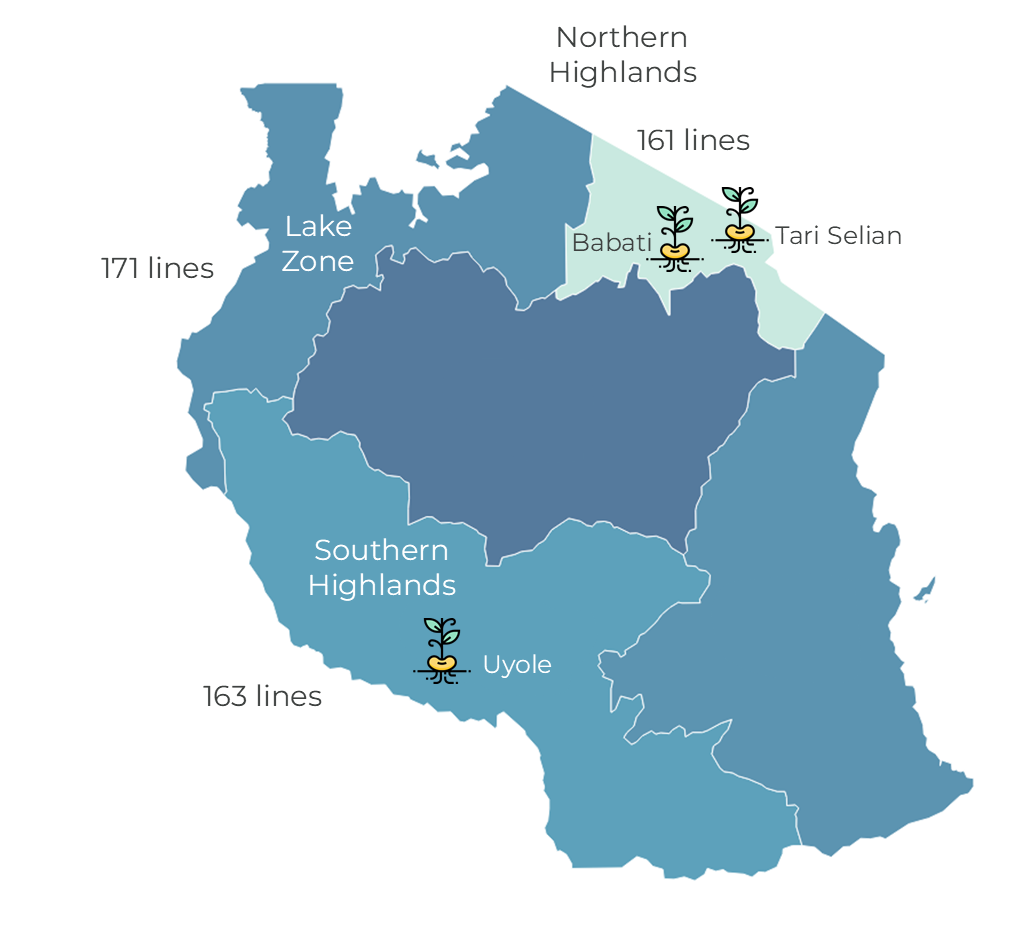 ALIGNING BREEDING EFFORTS WITH THE TPE
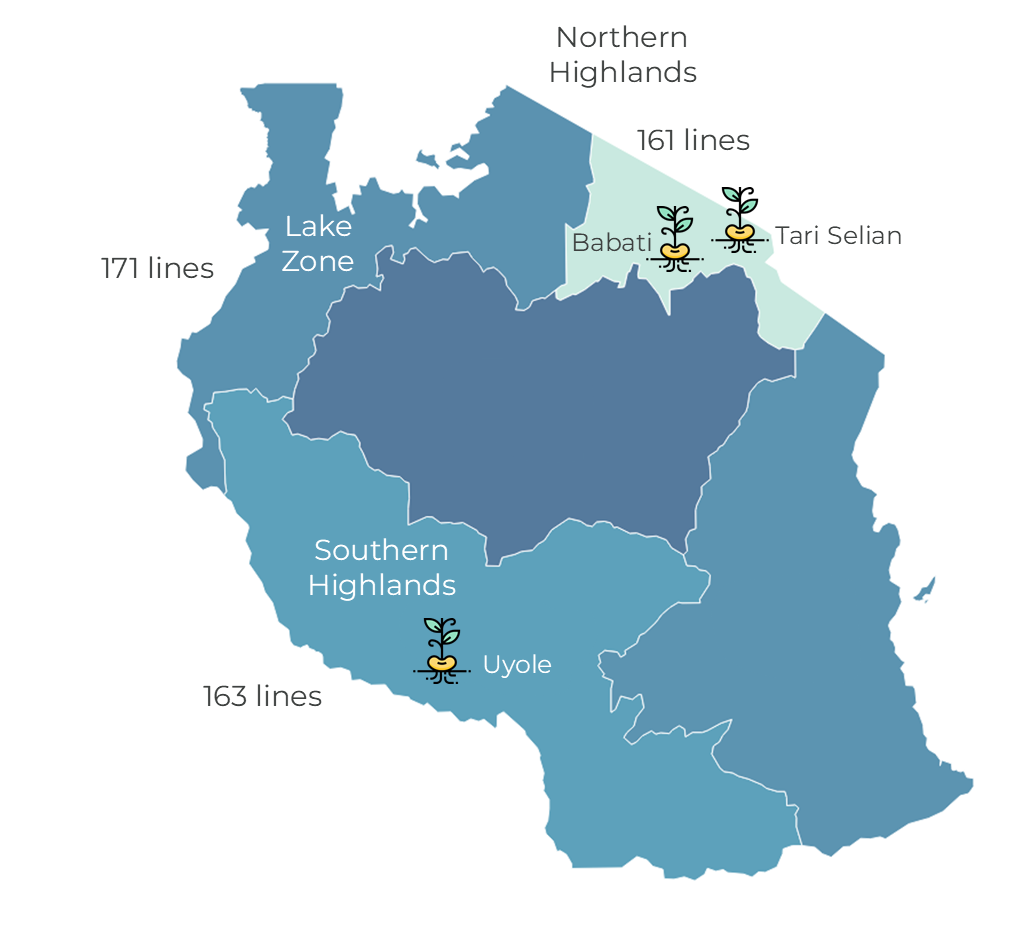 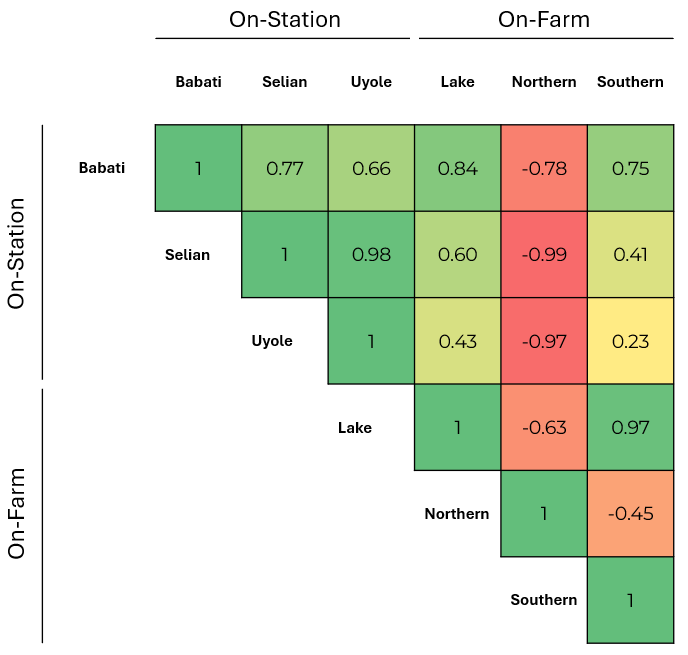 WHAT ELSE CAN WE DO?
… early-stage on-farm sparse testing is a lot of effort
Data is a prerequisite, not a suggestion
Clues to the bigger picture    define and test your hypothesis
On-farm verification trials (… but post-selection)
Regions where dominant varieties are currently grown (representative?)
Regional variety trial data (VCU – representative?)
Environmental information – key factors: management, altitude, climate … (complex!)
Early-stage on-farm trials with a genotype sample tested on a few representative farms
Your knowledge and experience
…
ON-STATION TRIALS ARE NOT THE TPE
… they should aim to simulate the TPE
The TPE represents the ground truth that breeding must target

One of yesterday’s comments: 
“… find by regression what climate factors have an effect on yield at the station (i.e., possible TPE) and then look for places around the world that have the same climate conditions at the station” – very problematic!

The TPE defines your on-station testing conditions, not vice versa
Your Market Opportunities are not defined by the conditions you would like to breed for
GxE interaction is complex and not sufficiently explained by individual climate factors
Thank You!Questions and Discussion